Prevención de Lesiones en Espalda, Hombros & Muñecas
Este material fue producido bajo la Beca Susan Harwood # SH-29599-SH6 de la Administración de Seguridad y Salud Ocupacional, Departamento del Trabajo de EE.UU. Este no necesariamente refleja los puntos de vista o las políticas del Departamento del Trabajo de EE.UU., ni la mención de marcas registradas, productos comerciales u organizaciones implica la aprobación del gobierno de EE.UU. El gobierno de EE.UU. no garantiza ni asume ninguna responsabilidad legal o se hace responsable por la exactitud, integridad o utilidad de cualquier información, aparato, producto o proceso divulgado.
Objetivos del taller
Reconocer la gravedad de las lesiones en la espalda, hombros y muñecas.


Estrategias de prevencion, como Trabajo en equipo, herramientas y postura correcta.
Ejemplo de Evaluacion
Que son lesiones musculoesqueleticas
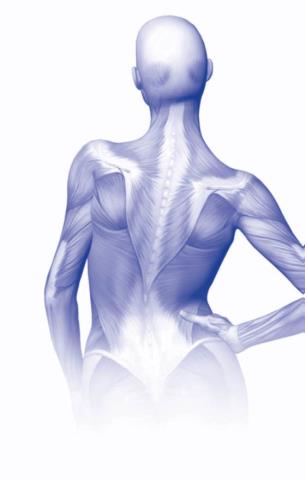 Lesiones de musculos, nervios, tendones y articulaciones, que ocurren por el “SOBREUSO” o el “USO NO ADECUADO” que le damos a algunas parte del cuerpo.
[Speaker Notes: Ask the class: What are examples of MSDs? (Instructor writes what students say on the flipchart).

Tell the class: 
Carpal tunnel syndrome (CTS) - Carpal tunnel syndrome is pressure on the median nerve -- the nerve in the wrist that supplies feeling and movement to parts of the hand. It can lead to numbness, tingling, weakness, or muscle damage in the hand and fingers. Using tools that don’t fit your hand properly can cause this type of injury.
Tendinitis – this occurs when tendons rub against the bone and get swollen. Tendinitis refers to inflammation of the tendon. For example, swinging a sledge hammer repeatedly can cause tendinitis in the elbow. 
Bursitis – this occurs when the fluid-filled sac (bursa) that lies between a tendon and skin, or between a tendon and bone, gets inflamed. Bursae are found in the knee, elbow, shoulder and wrist. The main symptom of bursitis is pain. In some cases, especially for shoulder bursitis, people may experience some restriction of movement and stiffness. For example, working in an awkward overhead position for extended periods of time can cause bursitis in the shoulder.

See handout: What are MSI’s? Constructive Ideas, Worksafe BC.]
Que son lesiones musculo-esqueleticas(MSD)?
Que son lesiones musculo-esqueleticas(MSD)??
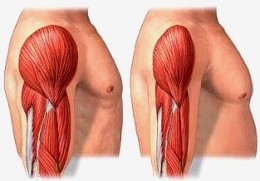 Cuales son los factores que causan estas lesiones?
Cargas pesadas
¿Alguien aqui ha sufrido alguna lesion?
Postura
Repeticion
Ejercicio con pruner
Dinamicas
Encontrando soluciones a trabajos comunes
Dinamica de grupo sobre trabajos jornaleros
Forma Correcta de Limpiar
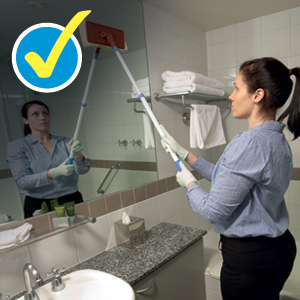 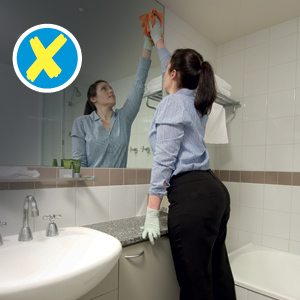 Acarrear/Hauling
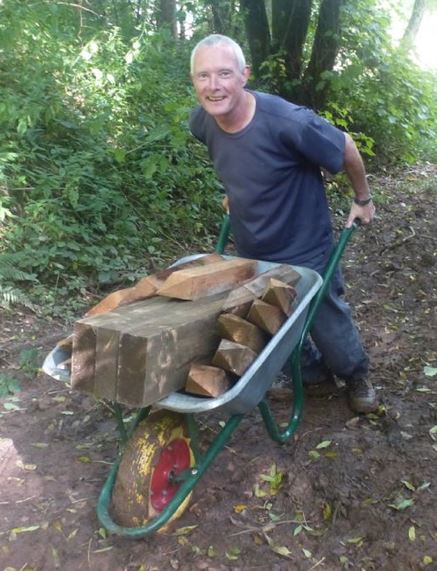 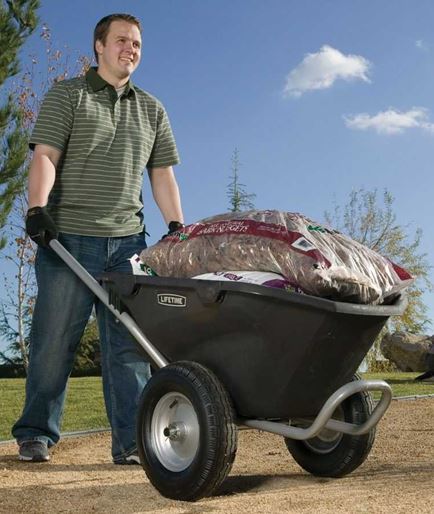 Cargando
Acarrear/Hauling
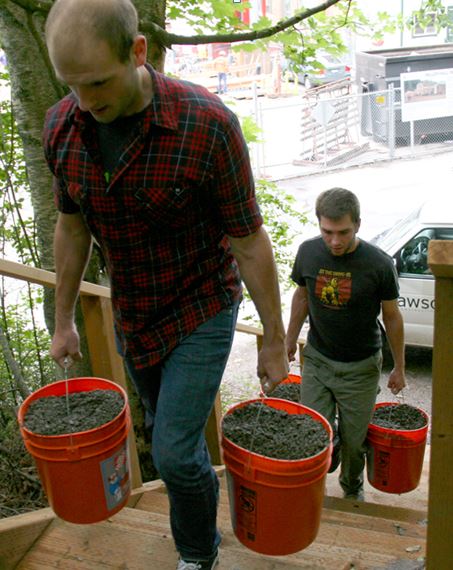 Martillo Neumatico
Demolicion/Demolition
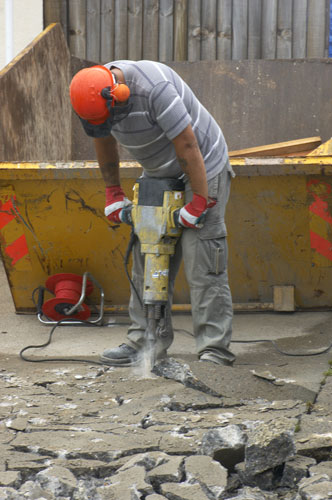 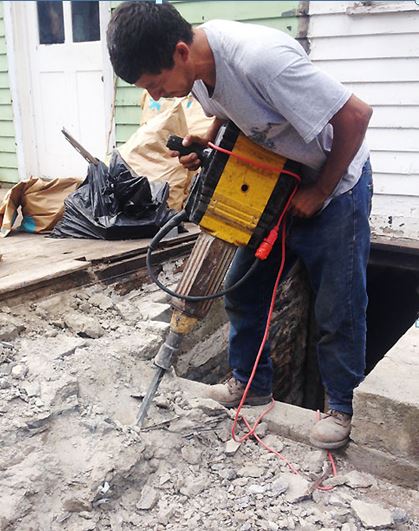 Mostracion del Mazo
Demolicion/Demolition
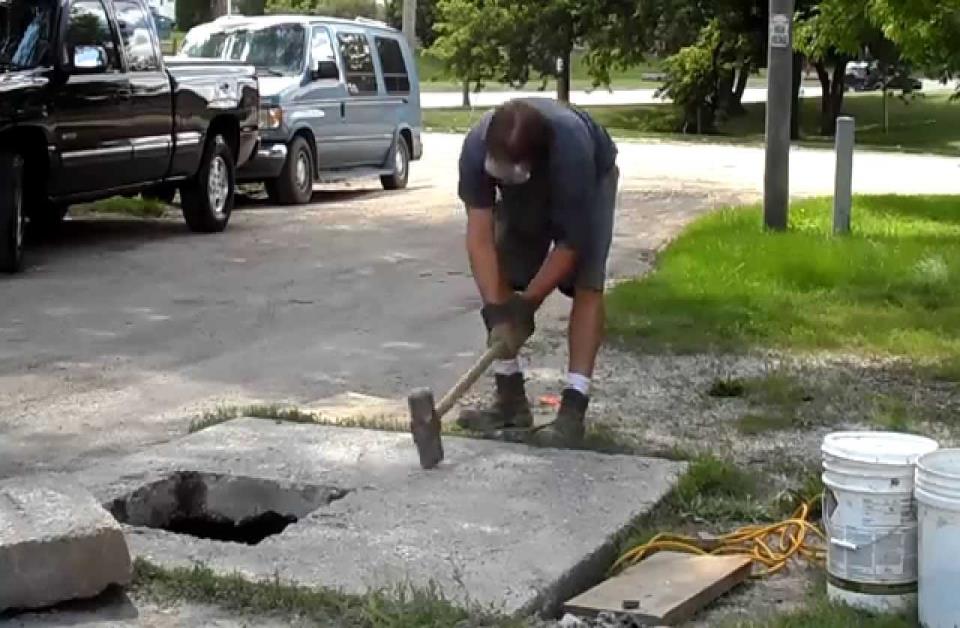 Excavacion/Digging
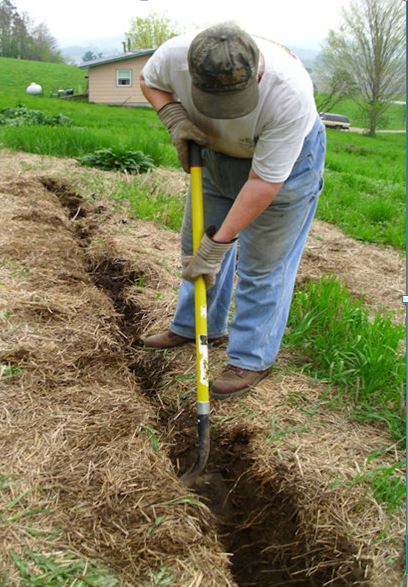 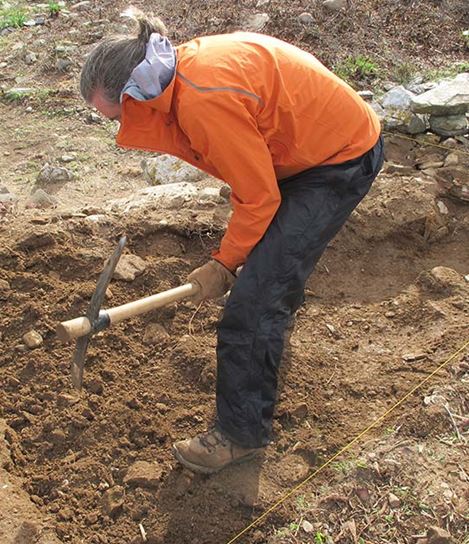 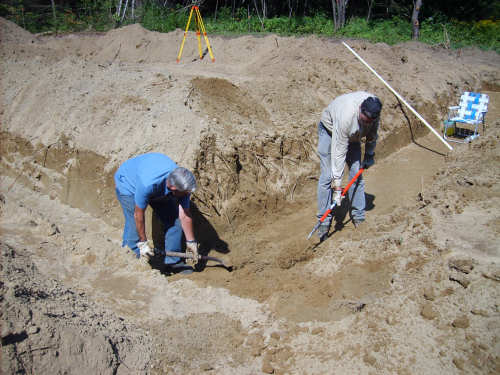 Excavacion/Digging
Excavacion/Digging
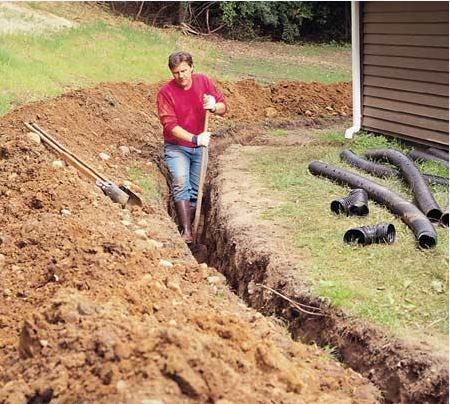 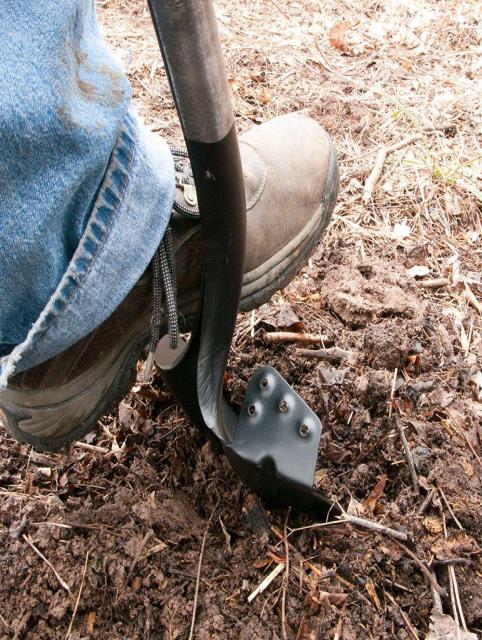 Que podemos hacer para prevenir estas lesiones
Trabajo en equipo
¿Que es trabajar en equipo?
Trabajar en conjunto, en los que todos trabajan al mismo paso.
El trabajo quede mejor, mas rapido y sobre todo mas seguro.
No tienen que ser los mejores amigos, pero si profesional.                                                     en el trabajo vamos a trabajar.
Como trabajar en equipo
Algunas ideas son:
 Planear el trabajo antes de empezar.
Escuchar & respetar las ideas de los demas.
Comprender que todos tenemos dias malos.
Si no se puede arreglar entre el equipo, tambien se puede llamar al numero de emergencia, para pedir apoyo.
Que podemos hacer para prevenir estas lesiones
Mitos
Remedios Caseros. Mitos o hechos reales?
Algunos mitos son:

Bañarse despues de trabajar

Trabajar bajo la lluvia
Algunos hechos reales son:

Usar hielo

Ibuprofen

Ejercicios de estiramiento
Que podemos hacer para prevenir estas lesiones
Ejercicios de estiramiento
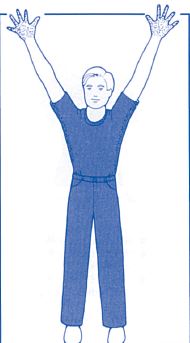 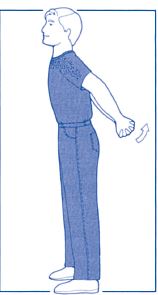 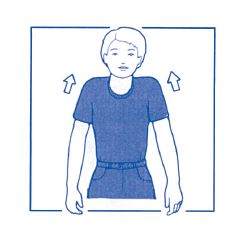 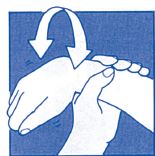 Contactar
Las Oficinas Regional de OSHA 
300 5th Ave, Suite 1280 Seattle WA 98104
Telefono   800-423-7233   
https://www.osha.gov/spanish/index.html


WA Departamento de Labores & Industrias (DOSH)
315 5th Ave S, Suite 200  Seattle WA 98104
Telefono 206-515-2800    
http://www.lni.wa.gov/Spanish/
Cierre
Las lesiones por sobreuso son muy graves.

La postura, cargas pesadas y la repeticion son factores que causan estas lesiones.

Estas lesiones se pueden evitar siguiendo pasos sencillos, un calentamiento antes de empezar el trabajo, postura correcta y usar mejor herramientas.

El trabajo en equipo es muy importante para evitar lesiones

Tenemos el derecho de hacer una queja con OSHA sin miedo a venganza o discriminacion.
GRACIAS!!!
Gracias por su atencion!!!!